Vital StatisticsProbability and Statistics for Economics and Business
William H. Sandholm
University of Wisconsin-Madison
Brett A. Saraniti
Northwestern University
Chapter 18
Inference about Differences in Means
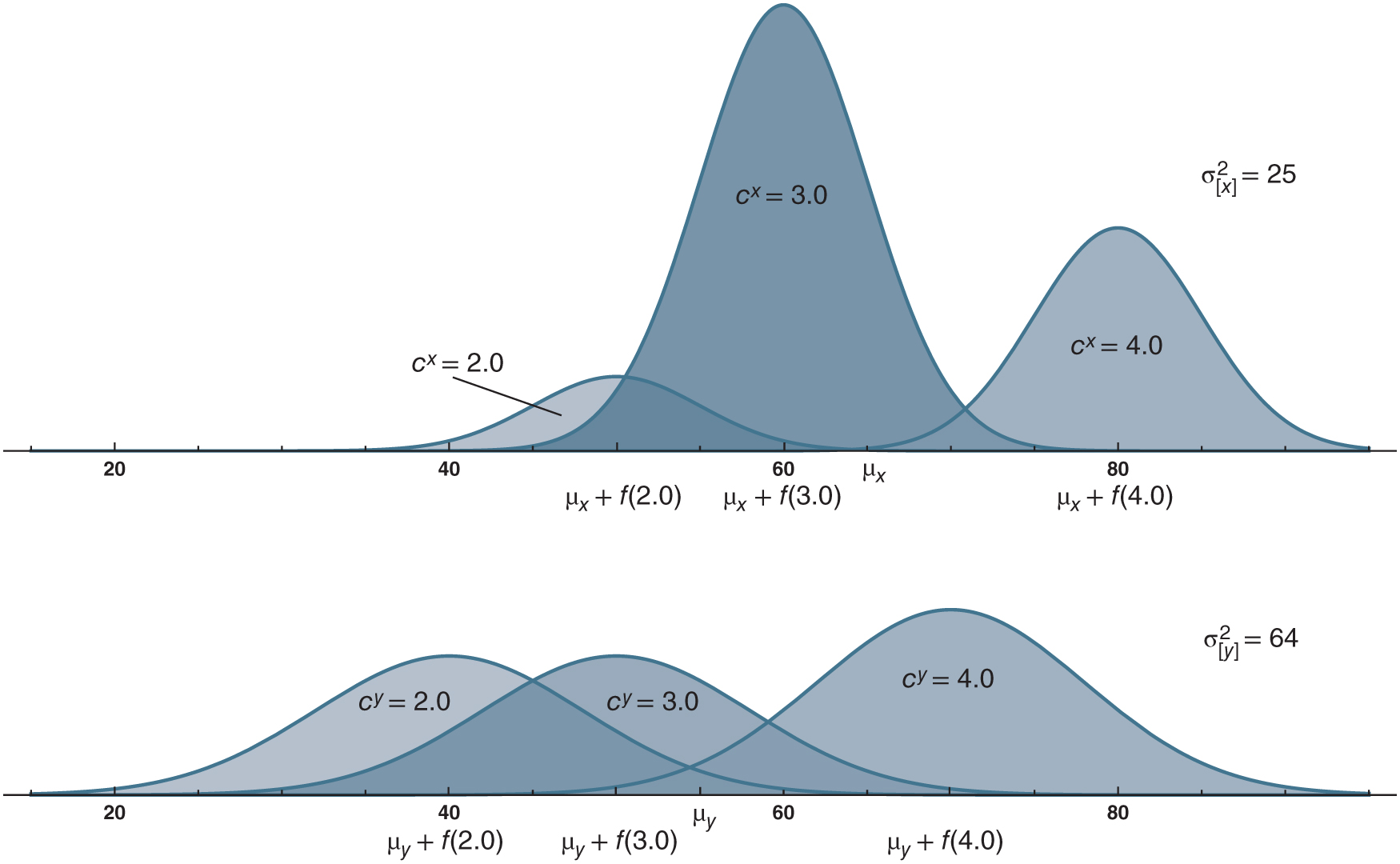 Figure 18.1:  Distributions of salaries conditional on GPA among engineering majors (top) and business majors (bottom). Areas under the curves capture the distributions of GPAs for each major: px (2.0) = .1, px (3.0) = .6, and px (4.0) = .3 for engineeringmajors, and py (2.0) = .3, py (3.0) = .3, and py (4.0) = .4 for business majors.